konkursas "Fizikos bandymai aplink mus 2016"„VANDENS, SMĖLIO IR MOLIO SAVITŲJŲ ŠILUMŲ PALYGINIMAS“
Parengė šv. Mato gimnazijos IB klasės mokinės: Gabrielė Jankytė , Gabija Pajaujytė
Fizikos mokytoja: Jurgita Vinciūnienė
TURINYS
SAVITOJI ŠILUMA
TYRIMO TIKSLAS
TYRIMO PRIEMONĖS
TYRIMO METODIKA
TYRIMO EIGA
REZULTATŲ ANALIZĖ
IŠVADOS
UŽDAVINIAI
savitoji šiluma.
Įvairūs kūnai nevienodai sugeria šilumos ir šaldomi nevienodai jos atiduoda. Medžiagų gebėjimą nevienodai sugerti ir atiduoti šilumą apibūdina medžiagos savitoji šiluma. 
	Savitoji šiluma – tai šilumos kiekis, reikalingas 1kg medžiagos sušildyti vienu laipsniu. Savitosios šilumos matavimo vienetas
Labai didelė vandens savitoji šiluma. Ji lygi                             		.Ši vandens savybė labai svarbi gyvybei Žemėje. Didelis vandens kiekis Žemės paviršiuje dėl didelės savitosios šilumos veikia kaip šilumos akumuliatorius, išlyginantis paros bei sezonų temperatūros svyravimus. Žemės ir smėlio savitoji šiluma maždaug 5 kartus mažesnė. Molio ir smėlio savitosios šilumos yra apytikriai  vienodos ir lygios  
	       todėl jų šilimų/vėsimų spartos turėtų būti vienodos. Vandeniui sušildyti reikės daugiau šilumos, nei smėliui ir moliui. Jo šilimo/vėsimo sparta turėtų būti mažiausia.
Eksperimentu buvo lyginama vandens, smėlio ir molio šilimo/vėsimo sparta.
Tyrimo tikslas
Nustatyti vandens, smėlio ir molio įšilimo/vėsimo spartas ir apskaičiuoti jų santykius.
TYRIMO PRIEMONĖS
Duomenų rinkimo sistema (GLX); 
Temperatūros jutiklis;
Cheminė stiklinė –3vnt.;
Svarstyklės;
Vanduo, smėlis, molis (≈60g);
Kaitinimo lempa (100W).
Tyrimo metodika
Eksperimentu lyginome vandens, smėlio ir molio įšilimo/vėsimo spartas ir radome jų  santykį. 
	Gauti rezultatai padės paaiškinti, kaip šitą medžiagų savybę, nevienodai sparčiai įšilti/atvėsti, galima taikyti praktikoje. Kaip skirtingos smėlio ir vandens savitosios šilumos daro įtaką orams ir klimatui.
	Pradinis vandens, smėlio ir molio kiekis buvo vienodas. Stengėmės, kad nesiskirtų ir jų temperatūros.
TYRIMO EIGA
1. Pasveriame vienodą smėlio, molio ir vandens masę (≈60g).
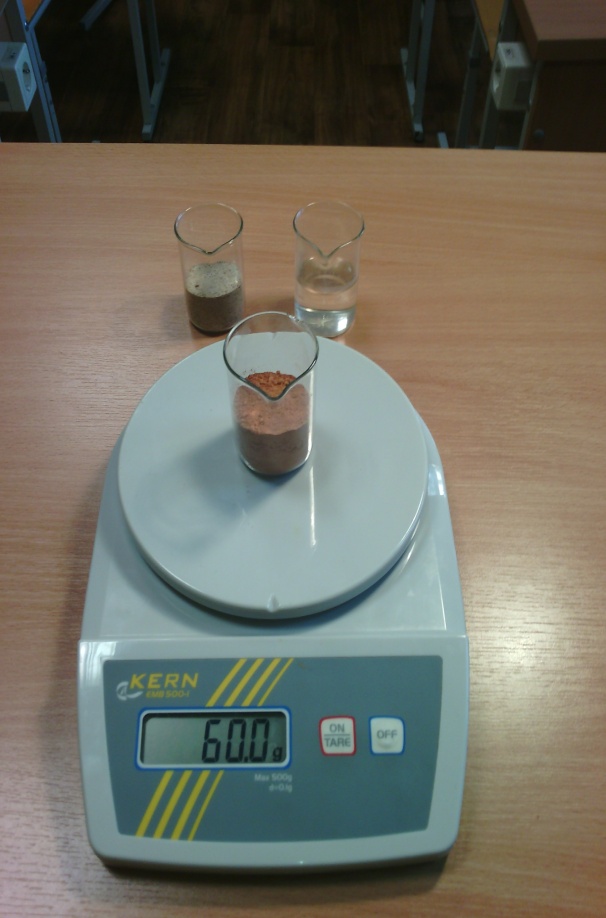 TYRIMO EIGA
2. Temperatūros jutiklį įjungiame į GLX temperatūros lizdą.
3. Atveriame GLX grafinį displėjų: Home→Graph(F1)→OK              .  Atsiveria koordinačių ašys. Jutiklis grafike atsiranda kaip „Temperature ºC“.
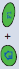 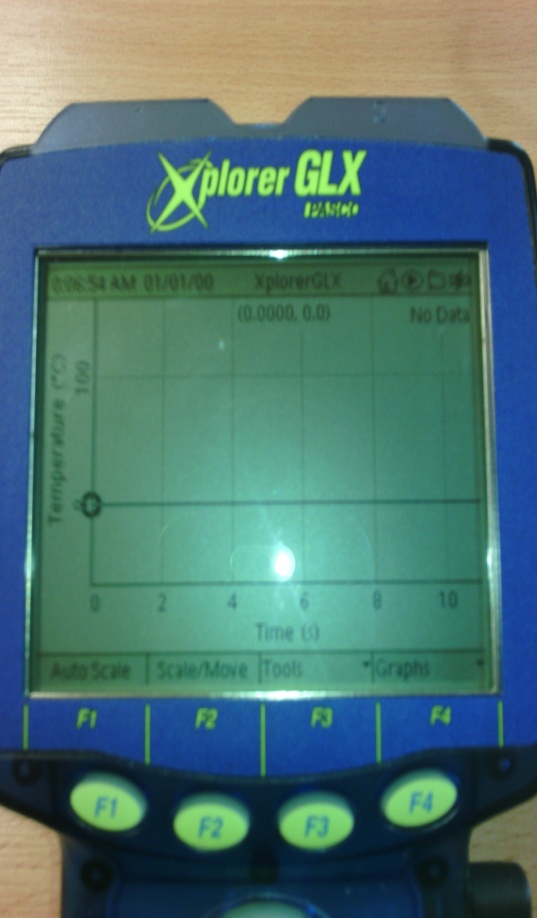 TYRIMO EIGA
4. Matuojant vienodu atstumu nuo medžiagos paviršiaus paneriame temperatūros zondo galiuką.
5. Įjungiame kaitinimo lempą. Po 10 s paspaudžiame START        ir renkame duomenis. Stebime 5 min braižomus grafikus. Skalę padidiname paspaudus F1/Auto Scale.
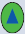 TYRIMO EIGA
6. Po 5 min išjungiame lempą. Tęsiame duomenų rinkimą,  kai medžiagos aušta.  
7. 5 min  renkame duomenis ir baigiame, paspaudus STOP          .
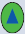 REZULTATŲ ANALIZĖ
SMĖLIO šilimo/vėsimo spartos
Iš grafikų matome pradinę, didžiausią įšilimo ir galutinę temperatūrą. Per 300s smėlis sušyla Δt = 10,1°C, o atvėsta tik Δt = 4,8°C
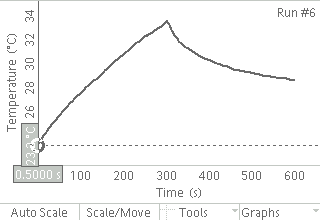 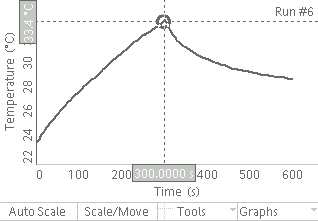 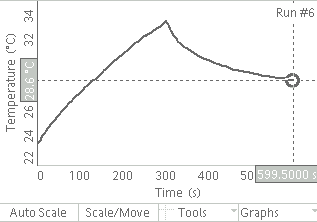 1. Šilimo/vėsimos spartą matavome iš įrankių (Tools) meniu pasirinkdamos skirtumo įrankį (Delta Tools ) ir  grafike pažymėjau sritį, kurioje jis šilo.
2. Eksperimentinius šilimo taškus išreiškėme tiese: iš Tools meniu pasirinkome Linear Fit ir patvirtinome pasirinkimą 
3. Užraše po grafikais matome smėlio šilimo spartą. 1pav.   
4. Taip pat nustatėme smėlio aušimo sritį ir radome aušimo spartą 2 pav..
Duomenų analizę kartojome ieškodamos molio šilimo/aušimo spartas
Per 300s molis sušyla Δt = 9,6°C, o atvėsta tik Δt = 4,7°C.
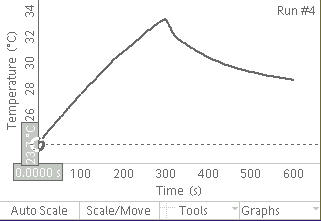 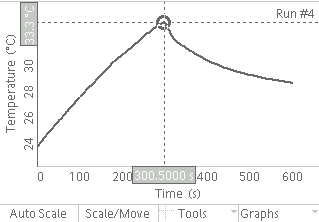 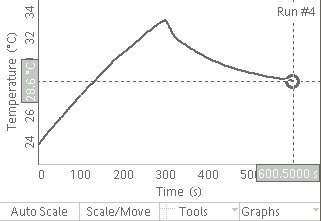 Molio šilimo/vėsimo spartos
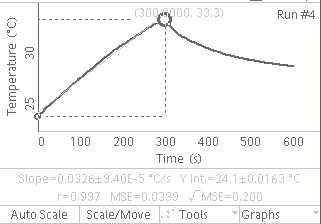 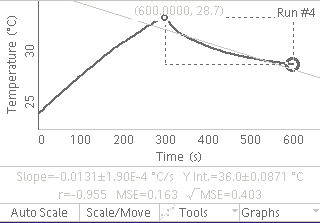 Rezultatai
Smėlis ir molis per 300s sušyla ir atvėsta maždaug vienodai. Smėlis sušyla Δt = 10,1°C, molis – Δt = 9,6°C. Per tą patį laiką smėlis atvėsta Δt = 4,8°C, o molis – Δt  = 4,7°C.
Šilimo spartų santykis: 


Vėsimo spartų santykis:


	Taip ir turėjome gauti, nes smėlio ir molio savitosios šilumos yra vienodos.
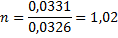 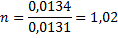 VANDENS šilimo/vėsimo spartos
Per 300s vanduo sušyla Δt = 4°C, o atvėsta tik Δt = 1°C.
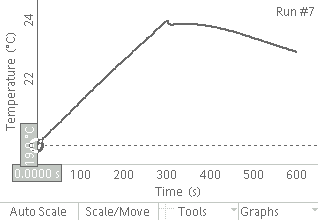 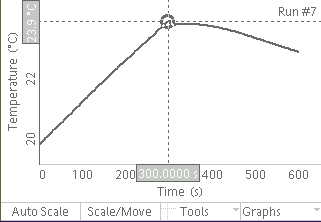 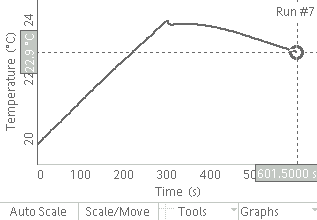 VANDENS šilimo/vėsimo spartos
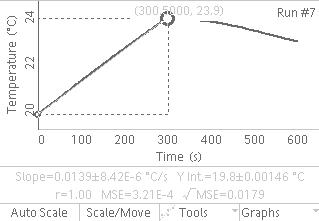 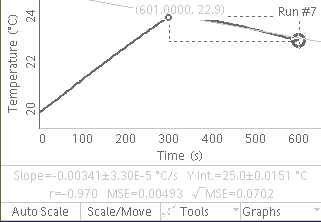 Rezultatai
Vanduo per 300s sušyla Δt = 4,9°C ir atvėsta Δt = 1°C . 
Vandens ir smėlio šilimo spartų santykis:
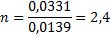 Vandens ir smėlio vėsimo spartų santykis:


Smėlio ir molio šilimo /vėsimo  spartų santykiai yra maždaug vienodi ir ≈ 1. O vandens ir   smėlio šilimo santykis ≈ 2,4, vėsimo santykis ≈ 3,92. 
	Tokius rezultatus gauname todėl, kad  vandens savitoji šiluma yra  4,77 karto didesnė už smėlio savitąją šilumą.
	Norėdamos labiau ištirti vandens vėsimą, atlikome papildomą  eksperimentą. Stebėjome, kaip keičiasi vėstančio karšto  vandens temperatūra bėgant laikui. Į  cheminę stiklinę įsipylėme karšto (85,4°C) vandens,  įkišome temperatūros jutiklį ir duomenų rinkimo sistemoje (GLX) stebėjome braižomos temperatūros kitimo kreivę. Stebėjimas truko 8000s.
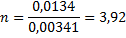 VANDENS TEMPERATŪROS KITIMO GRAFIKAS
Temperatūros kitimo kreivė iš pradžių yra statesnė. Tai rodo, kad vanduo greičiau vėsta iš pradžių, kol didesnis vandens ir aplinkos temperatūrų skirtumas. Aplinkos temperatūra 18°C. Per 8000s vanduo atvėsta 65°C.
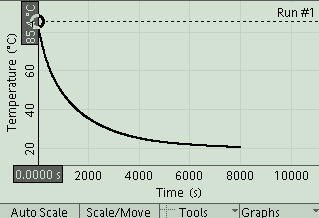 VANDENS TEMPERATŪROS KITIMO GRAFIKAS
Per pirmąsias 1000s jis atvėsta 37,4 °C laipsniais, po to per kitas 1000s jo temperatūra nukrenta tik 12,7 °C
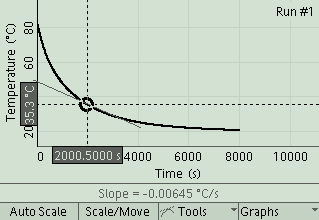 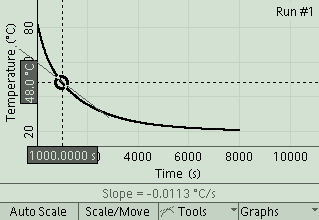 Išvados
.
1. Vandens šilimo/vėsimo sparta yra mažiausia, nes vandens savitoji šiluma yra didžiausia. 
	2. Smėlio ir molio šilimų/vėsimų spartos yra  apytiksliai vienodos ir ≈ 1,02.
	3. Vandens vėsimo sparta yra tuo didesnė, kuo didesnis vandens ir aplinkos temperatūrų skirtumas.
UŽDAVINIAI
1. Paveikslėlyje pavaizduota m = 1 kg masės vandens ir vario temperatūros priklausomybė nuo jiems suteikto šilumos kiekio. Kuris iš šių grafikų yra vandens, kuris  - vario?
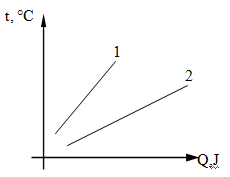 Sprendimas. Medžiagai suteiktas šilumos kiekis

Iš grafiko matome, kad medžiagos temperatūros priklausomybė nuo suteikto šilumos kiekio yra tiesinė. Kuo grafiko tiesė yra statesnė, tuo savitoji šiluma c yra mažesnė. 


Vario savitoji šiluma c yra mažesnė už vandens. Išvada: 1 grafikas yra vario, o 2 – vandens.
2. Kodėl salų klimatui būdingas mažesnis temperatūros svyravimas negu žemynų klimatui?
Sprendimas: Jūrų ir vandenynų vandenys gali sukaupti milžiniškus energijos, kiekius, kurie sumažina salų temperatūros svyravimus. Vėsdamas vanduo atiduoda didelius šilumos kiekius. Vandens didelė savitoji šiluma.
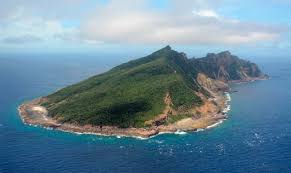 3. Kodėl dieną dykumose karšta, o naktį temperatūra krinta žemiau 0 °C?
Sprendimas: Smėlio savitoji šiluma maža, todėl jis greitai įšyla ir greitai atvėsta.
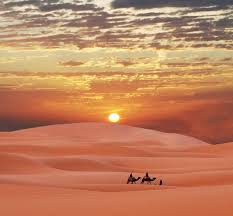 .
4.Kodėl agurko temperatūra visada 1°C - 2°C laipsniais žemesnė už aplinkos temperatūrą.
Sprendimas: Agurką 98% sudaro vanduo, kuris nuolatos garuoja ir vėsina agurką.
5.Kodėl karštas vanduo, o ne karštas oras naudojamas šildomajai pūslei?
Sprendimas: Vandens savitoji šiluma yra didesnė nei oro. Vandeniui įšilti reikia daugiau šilumos, bet ir atvėsdamas jis atiduoda daugiau šilumos. Be to vanduo yra geresnis šilumos laidininkas.
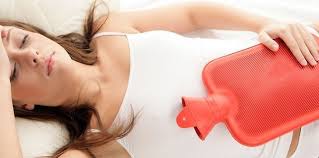 6. Kodėl žiemą maži ir seklūs ežerai užšąla greičiau negu dideli ir gilūs?
Sprendimas: Vandens didelė savitoji šiluma. Giliųjų ežerų vanduo, vasarą sukaupia daugiau šilumos, kai karšta, ir išspinduliuoja žiemą, kai šalta. Maži ir seklūs ežerai mažiau sukaupia, mažiau ir atiduoda. Pats vanduo tampa šildytuvu. Ežerai užšąla tik tada, kai praeina šiek tiek laiko po to, kai oro temperatūra pastoviai nukrinta žemiau nulio.
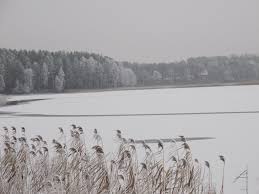 7. Driežai ir kiti smulkūs dykumos gyventojai, pačiu karščiausiu dienos metu, dažnai  užsilipa ant krūmokšnių. Kodėl?
Sprendimas: pačiu karščiausiu dienos metu dykumos smėlis taip stipriai įkaista, kad net 5 cm aukštyje virš jo paviršiaus, temperatūra būna žemesnė keliais laipsniais.
8. Du moksleiviai nusipirko valgykloje po puodelį karštos arbatos  trečiam patiekalui. Pirmasis moksleivis ištirpino cukrų prieš valgį, o antrasis – po valgio.  Kuris moksleivis gers karštesnę arbatą, jei pirmuosius du patiekalus jie suvalgė per tą patį laiką?
Sprendimas:  Arbatos puodelyje su cukrumi vanduo atvės, nes dalis vandens vidinės energijos išeikvojama cukrui (jo kristalinei gardelei) suardyti. Šilumos nuostoliai mažesni, kai mažesnis temperatūrų skirtumas tarp arbatos ir aplinkos. Arbatos su ištirpintu cukrumi šilumos nuostoliai per tą patį laiką bus mažesni, negu arbatos be cukraus.  Pirmasis moksleivis gers karštesnę arbatą.
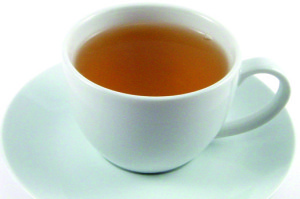 9. Ant įkaitusio radiatoriaus padėtas seniai išdžiūvęs rankšluostis. Ar paliesti jie atrodys vienodai įkaitę? Ar vienoda bus jų temperatūra? Kodėl?
Sprendimas: Įkaitusio radiatoriaus ir ant jo padėto seniai išdžiūvusio rankšluosčio temperatūros yra vienodos. Tačiau rankšluostis atrodys mažiau įkaitęs, nes jo mažesnis šiluminis laidumas ir mažesnė savitoji šiluma.
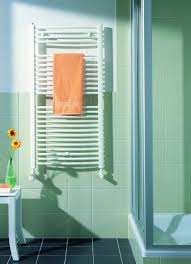 10. Kodėl vanduo metaliniame puode nustoja virti, vos tik puodą nukeliame nuo ugnies, tuo tarpu moliniame puode jis kurį laiką dar verda?
Sprendimas: Molinio indo šiluminis laidumas yra mažesnis, o savitoji šiluma didesnė už metalinio indo, todėl molinis indas dar kurį laiką perduoda tą šilumos kiekį, kurio reikia vandeniui virti.
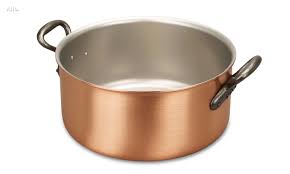 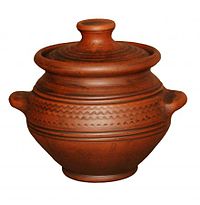 11. Kuriame arbatinuke arbata vėsta greičiau — blizgančiame metaliniame ar moliniame?
Sprendimas: Metaliniame arbatinuke arbata atvės greičiau, nes metalo šiluminis laidumas didesnis ir savitoji šiluma mažesnė, nei molio.
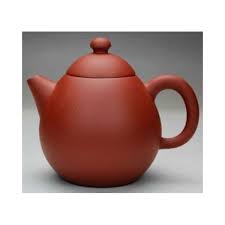 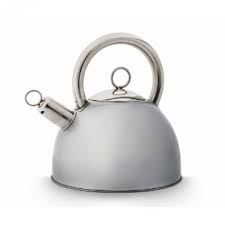 Į kokį aukštį galima pakelti 400 g masės kūną, suvartojant 200 g verdančio vandens išskirtą energiją, jam atvėstant iki 20 °C?
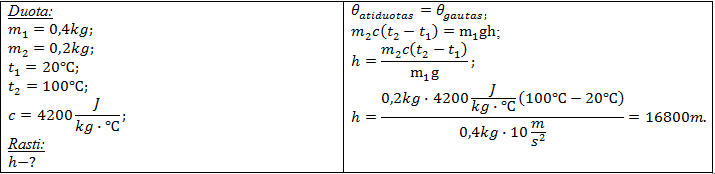 Vienodos masės vanduo ir aliejus pašildyti 10º C. Kuriuo atveju ir kiek kartų sunaudota daugiau šilumos?
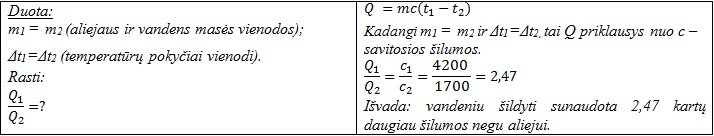 Kiek šilumos reikia suteikti 1 litrui vandens, norint jo temperatūrą pakelti nuo 15 ºC iki virimo temperatūros?
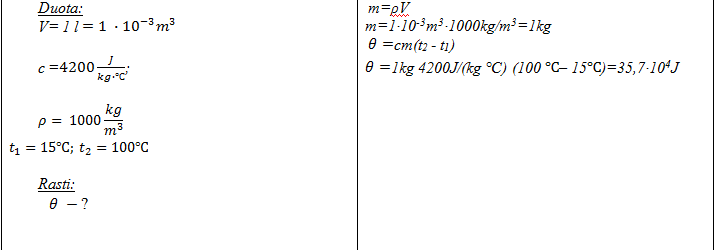 200 g vandens gavo tiek šilumos, kiek jos išskyrė 2 kg vario, vėsdami nuo 100 °C iki 20 °C . Keliais laipsniais įkaito vanduo?
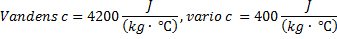 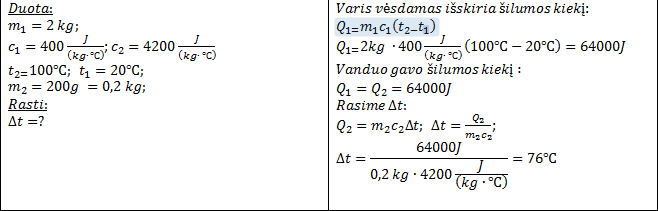 Ant vienodų elektrinių viryklių vienoduose sandariai uždarytuose puoduose kaitinama 1 litras vandens ir 1 litras oro. Kuris indas greičiau sušils iki 40 ºC  temperatūros? Kodėl?
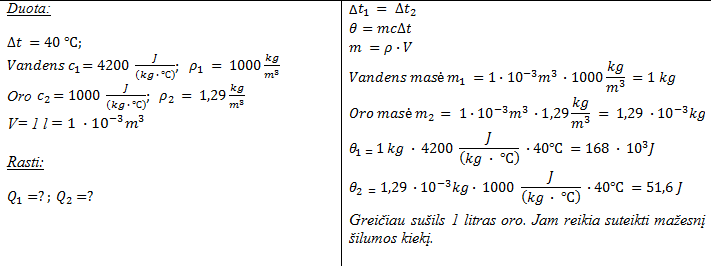 Literatūra
V. Valentinavičius. Fizika. Vadovėlis IX klasei. Kaunas, Šviesa, 2005.
A. Kairienė, E.Kalinkevičienė. Kokybiniai fizikos uždaviniai XI – XII klasei. A.Varno  individuali  įmonė , Vilnius,2000.
J. Jakutis, V. Šlekienė, J. Blažienė. Fizikos uždavinynas IX klasei. Kaunas, Šviesa, 2006.
A. Šurkus. Lietuvos Fizikų Draugija Šiaulių Universitetas Jaunųjų Fizikų mokykla “FOTONAS”. Šiauliai, 2004.